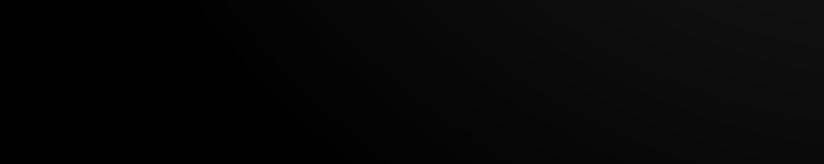 H4ck3r_/\/\aN
Niclas Lamponen 0455946
Juho Heiskanen 0509685
Frans Paasonen 0507739
Mikko Jutila AAMUJA!
Osku Grönberg 0403024
Andrey Aleksandrov 0447608
We are hackers ourselves so we can relate to the protagonist's job
WHY
PRIMARY POINTS OF THE PRESENTATION
Hack the computers in the network
Fast-paced, gets increasingly challenging
WHAT
Arcade mini-games and puzzles in a node map
HOW
WAU effect
Soundtrack
GAME OVERVIEW
Both fast- and slow-paced minigames, evolving and challenging
Roughly 30 hours of gameplay with replay value.
1) Newcomers will face challenge as the game progresses
2) Average players will struggle in the challenges towards the end
3) Seasoned players will probably break our spaghetti code
INTRODUCING: HACKER MAN
Hacking themed “network crawler”
Explore a procedurally generated computer network and spread your virus to as many targets as you can
Hack different machines to undertake increasingly more difficult challenges.
Live the virus fantasy and become the most powerful being in the network.
DEMONSTRATION AND EXPLANATION
Tools & technologies
Blender
Unity
Gameplay demo
https://www.youtube.com/watch?v=HEUZSvr2sZE
https://juho.space/hackerman/
MARKETING "SCHEME"
The game is open source.

We don't plan on making money from it.

Thus, we have no desire to market it.
RESULTS AND WHAT DID WE LEARN
Do not use Windows and GNU/Linux machines simultaneously for the development of Unity games.
In the end, our achieved milestones are?
The game is completed and in a playable state.
Some gameplay mechanics were cut due to time constraints
We are happy to present… HACKER_MAN
Challenges
Sleep


Focus


Unity
TIMELINE vs. PLANSPlanned steps and true achieved times
Day 3
Soundtrack ready
Gameplay polished
Day 2
Most minigames playable
Map screen playable
Day 1
Game idea "ready"
All milestones were met.
Hacking successful!
Future of our game
Since we have decided the game won’t be drastically improved further, there are no future goals. 

We will make adjustments to the sound effects. Implement game victory screen.